Figure 1. Composition of the plant family repeat databases. The numbers for each of the five repeat ...
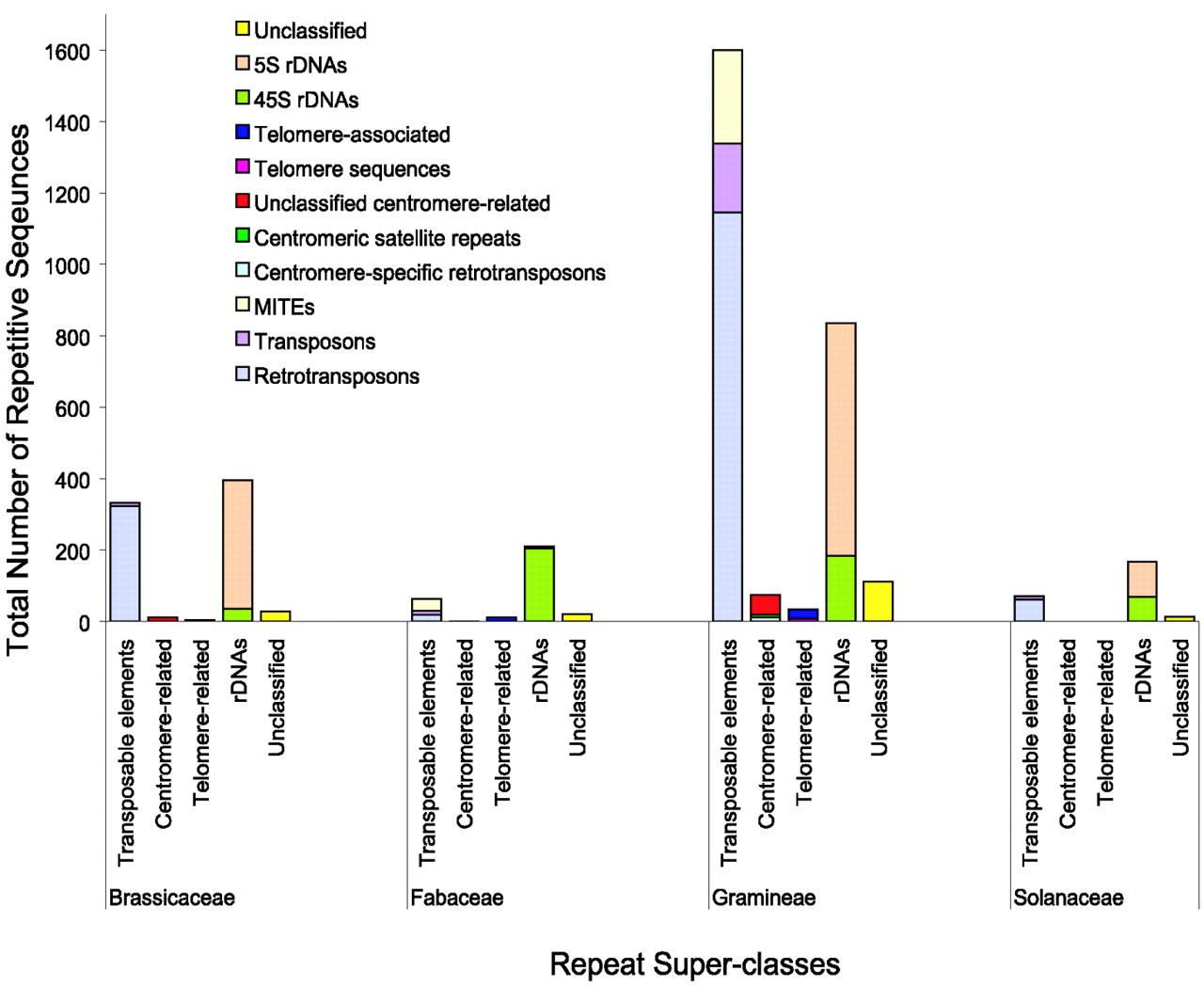 Nucleic Acids Res, Volume 32, Issue suppl_1, 1 January 2004, Pages D360–D363, https://doi.org/10.1093/nar/gkh099
The content of this slide may be subject to copyright: please see the slide notes for details.
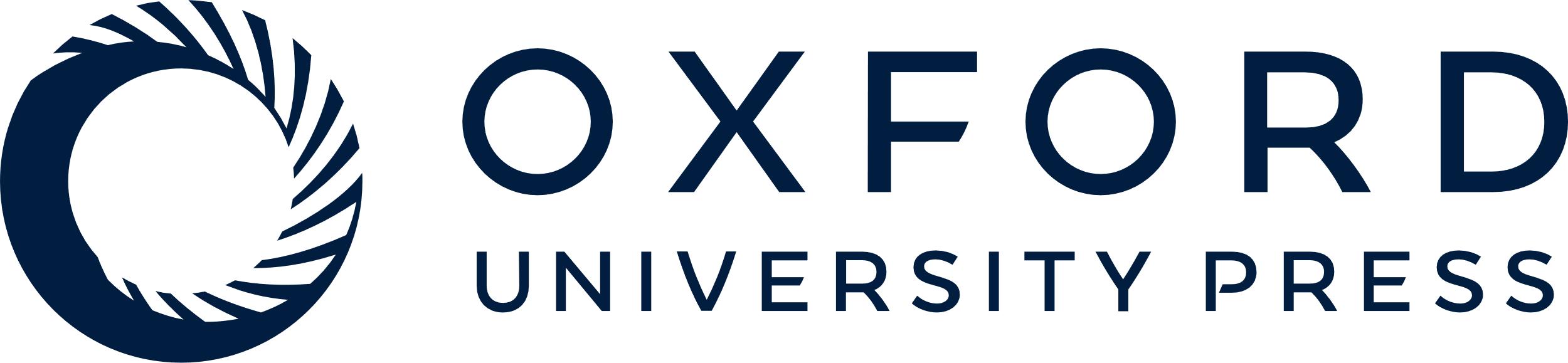 [Speaker Notes: Figure 1. Composition of the plant family repeat databases. The numbers for each of the five repeat super‐classes and major classes within the four plant family repeat databases are shown. 


Unless provided in the caption above, the following copyright applies to the content of this slide: Oxford University Press]